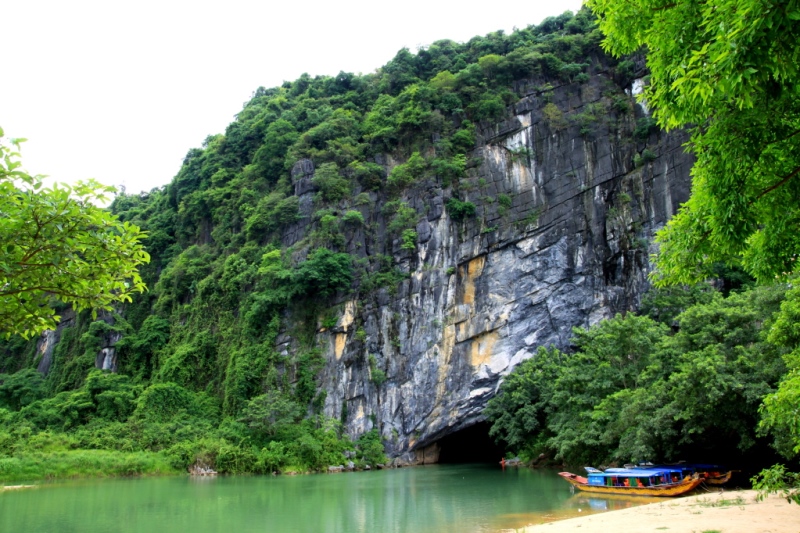 Phong Nha Ke Bang National  park